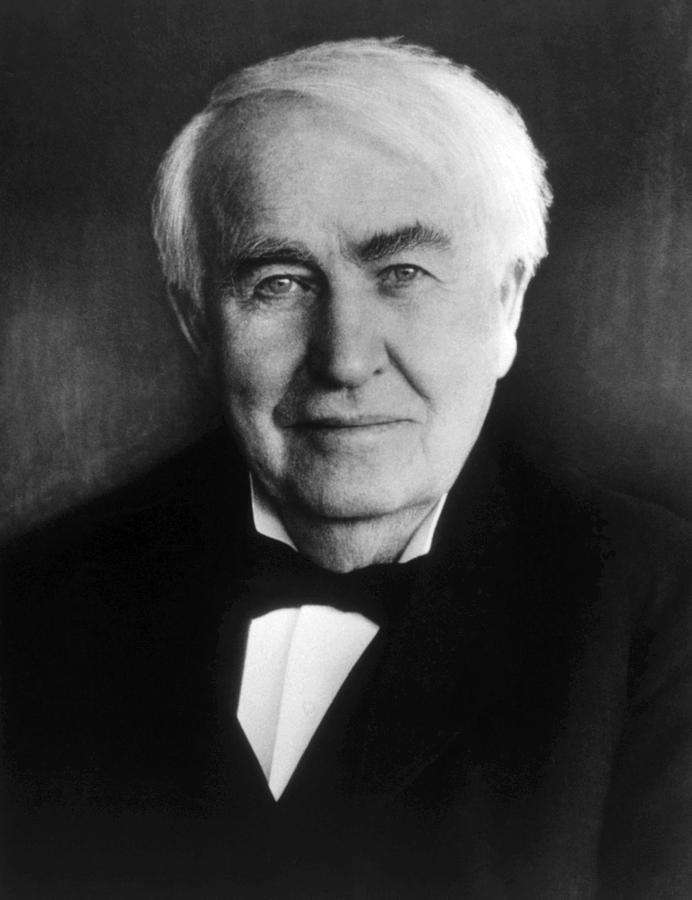 «Важнейшая задача цивилизации – научить человека мыслить»                    Томас Эдисон
Повторим
Какие числа мы с вами изучаем (раздел)?
Что означает дробная черта?
Какие числа называются смешанными?
Какой знак можно поставить между целой и дробной частью?
Как из неправильной дроби сделать смешанное число?
Как из смешанного числа сделать неправильную дробь?
считаем
Подумаем
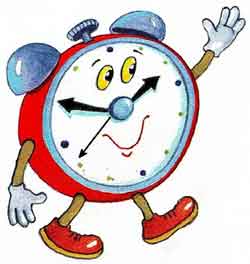 Решение
Сложение смешанных дробей
Правило сложения смешанных дробей
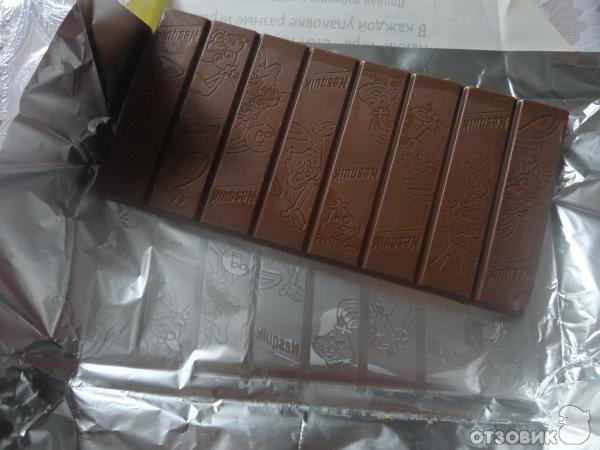 Задача № 1
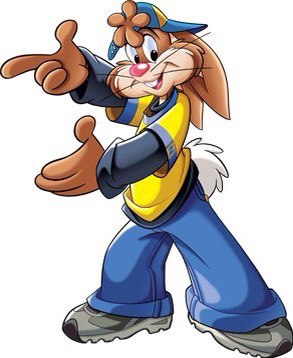 Может ли получиться, что при сложении смешанных чисел мы получим натуральное число? Когда это возможно?
Приведите примеры
Работаем парами
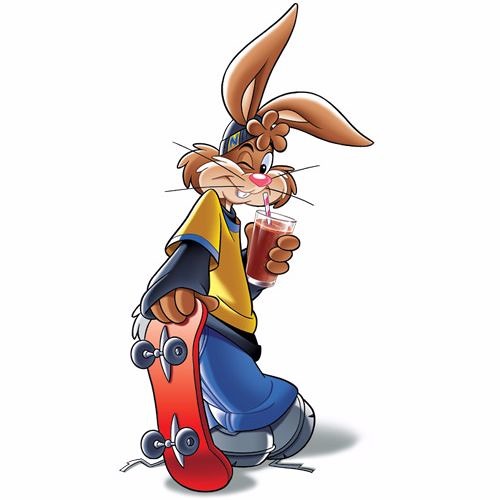 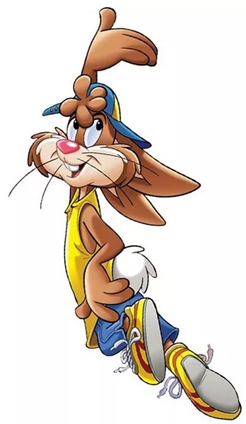 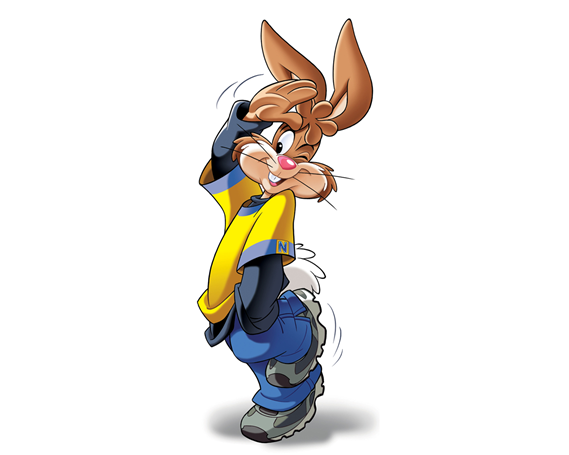 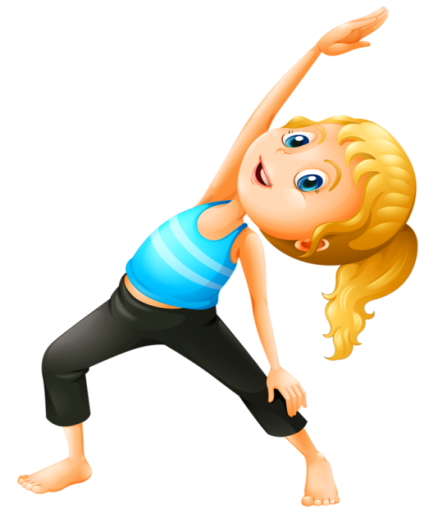 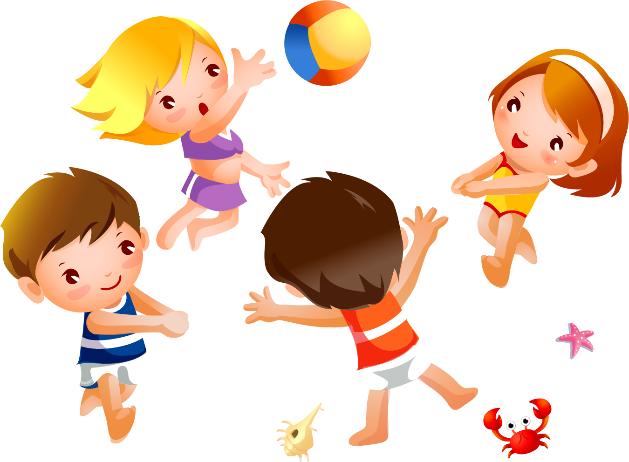 ФИЗКУЛЬТМИНУТКА
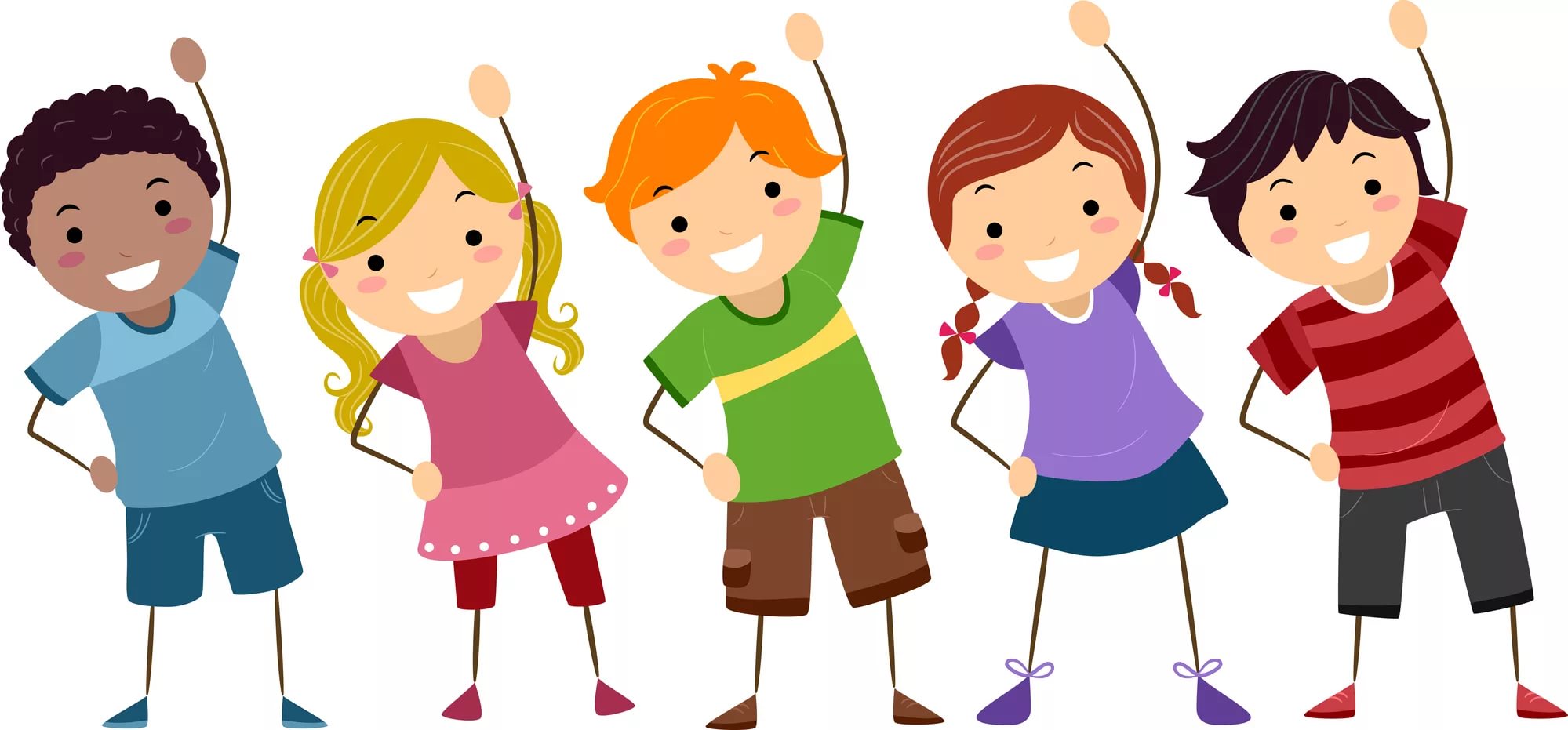 Задача № 2
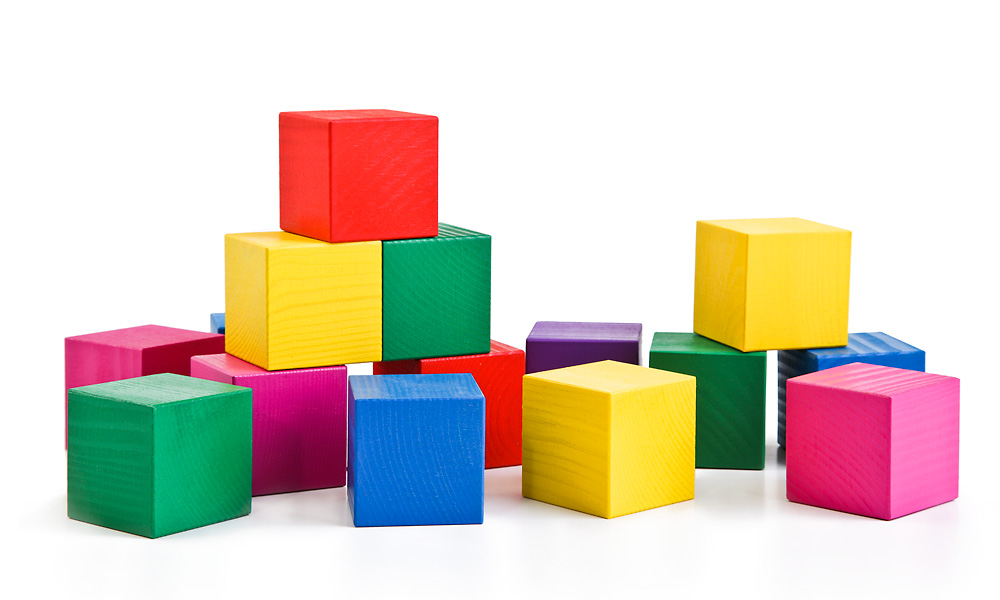 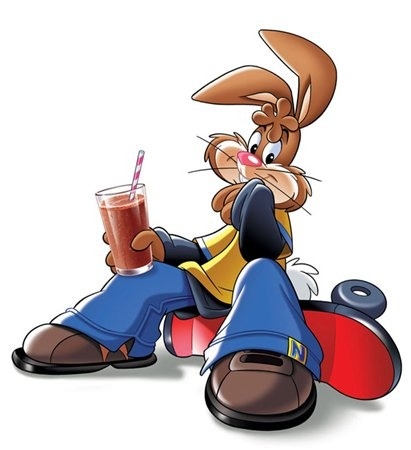 Спасибо за урок!